An overview and verification of two terrain-influenced snowstorms in eastern New York
Mike Evans
Joe Villani
NOAA / NWS Albany, NY
Terrain in eastern NY and western New England
Snowfall patterns by wind direction
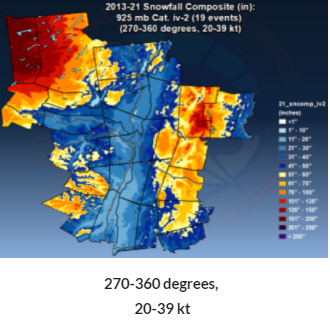 More research on topography and enhanced snowfall
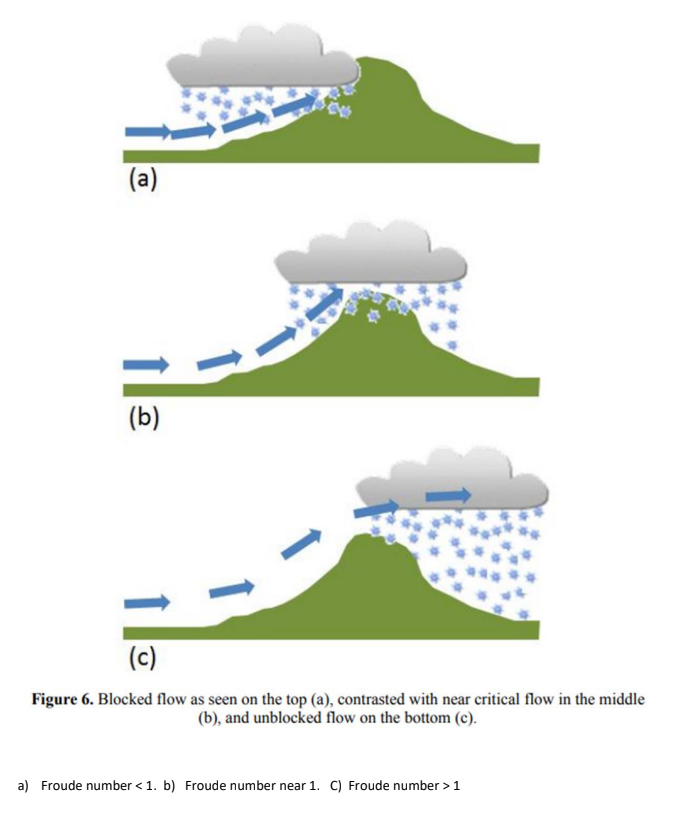 Low Froude number
weak flow perpendicular to ridge
Stable

High Froude number
Strong flow perpendicular to ridge
Less stable
From: Muccilli, 2015
More research on topography and enhanced snowfall
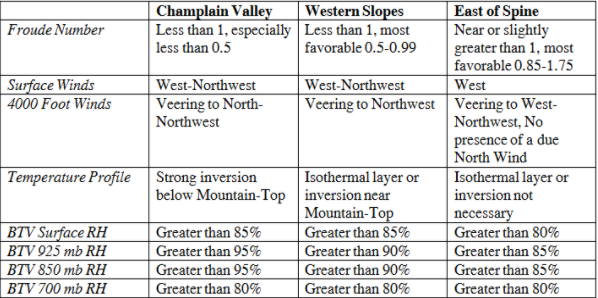 From: Mucilli, 2015
November 27, 2021
Valid 00z, November 27, 2021
Conditions for snow to be enhanced in relation to the Taconic Hills east of the Hudson River?


Froude number 1.9

Ridge-top winds – Northwest / Weak veering

Surface winds – west-northwest 

Small lapse rates (no inversion) near ridge top (favors min at lower elevations). 

RH generally greater than 80 percent

Surface temperatures near freezing (favors min at lower elevations).
Ridge Tops
November 27, 2021
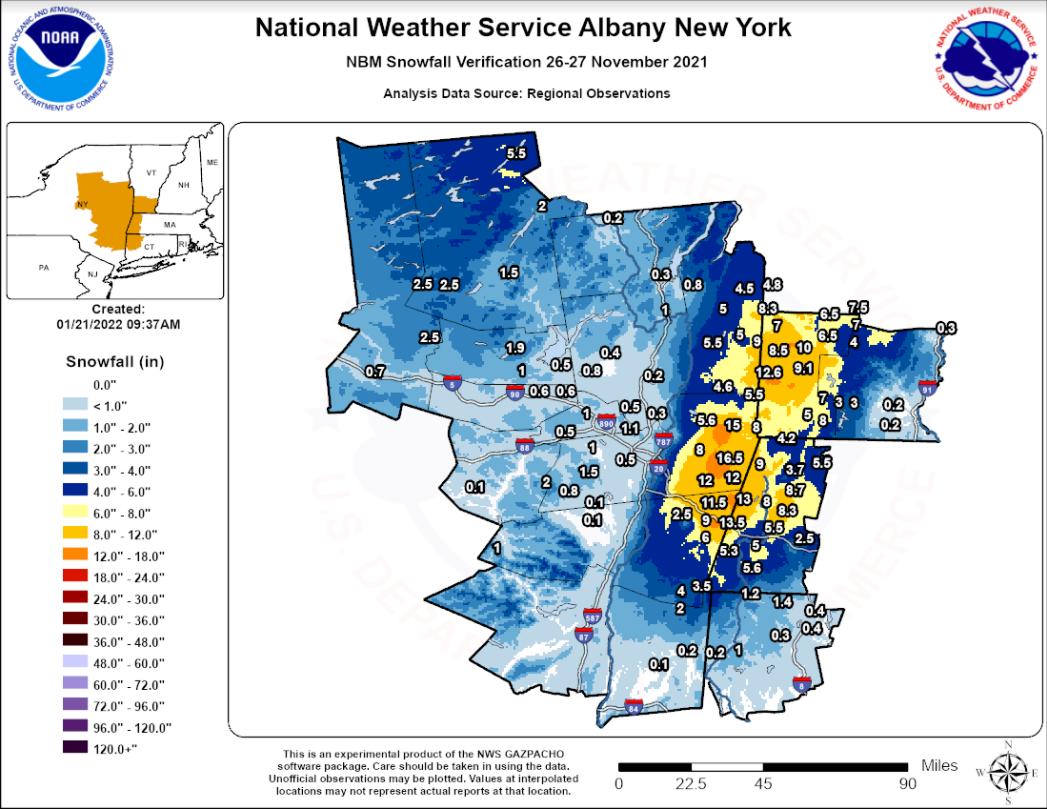 Enhanced snowfall east of the Hudson Valley
November 27, 2021 – NBM forecasts and errors
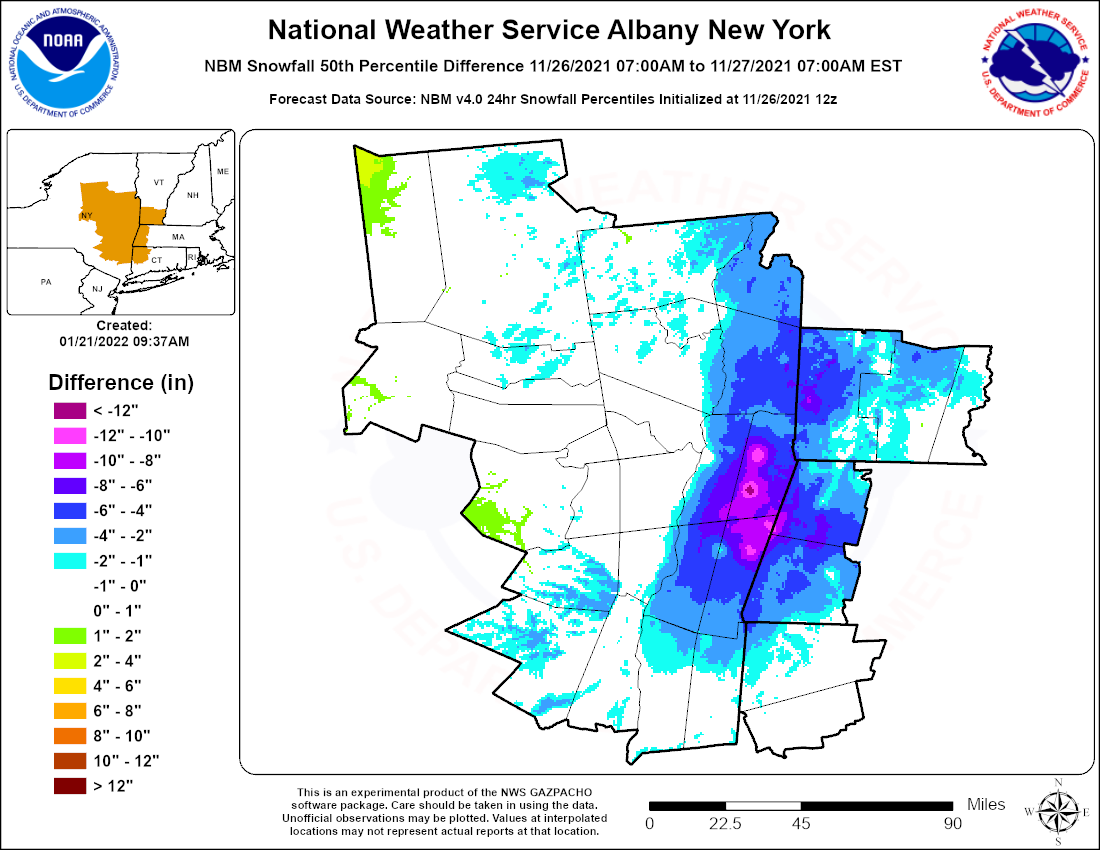 November 27, 2021 – 90th percent NBM
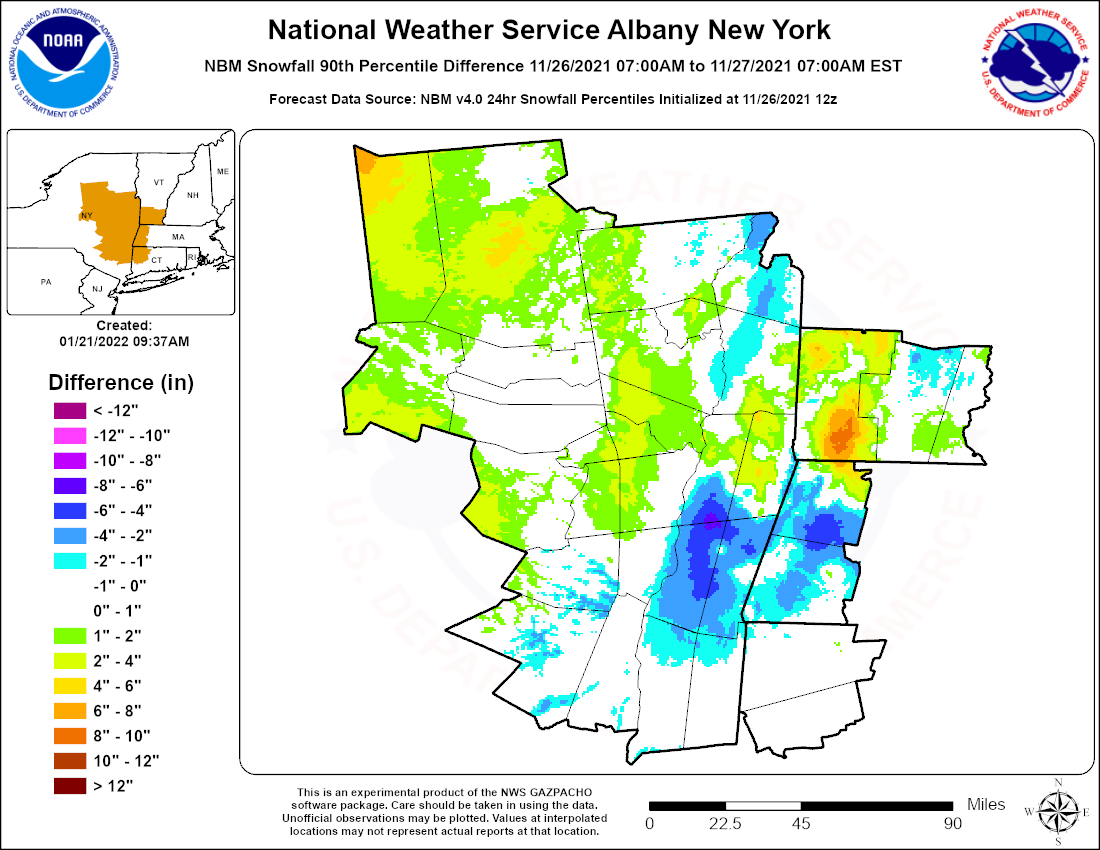 November 27, 2021 – best NBM forecast
January 17, 2022
Valid 12z January 17, 2022
Conditions for snow to be enhanced at higher elevations west of the Hudson (Catskills / Helderbergs).

Froude  Number – 1.5

Ridge-top winds – East / Slight veering

Surface winds – northeast

Weak inversion near ridge-top (favors upwind slopes)

RH greater than 90 percent

Surface temperatures near freezing (favors min at lower elevations)
Ridge Tops
January 17, 2022 observations
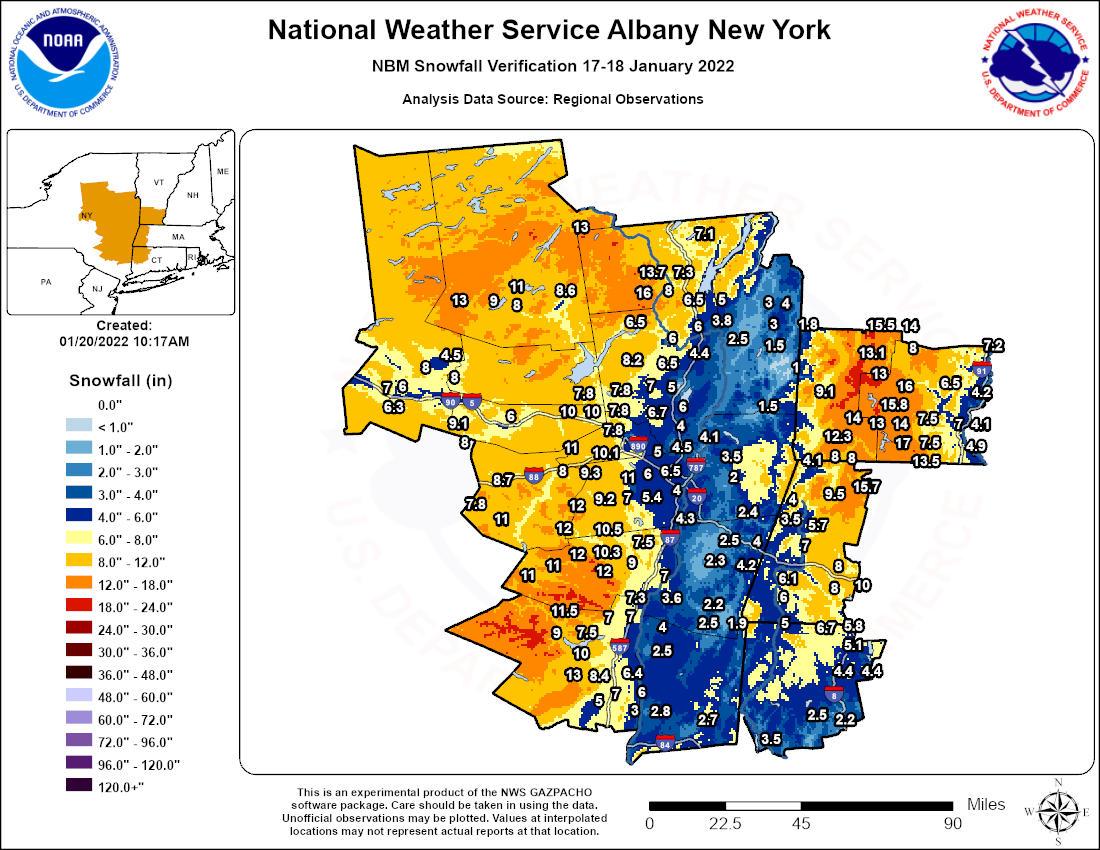 Enhanced snowfall west of the Hudson Valley
January 17, 2022 – NBM forecasts and errors
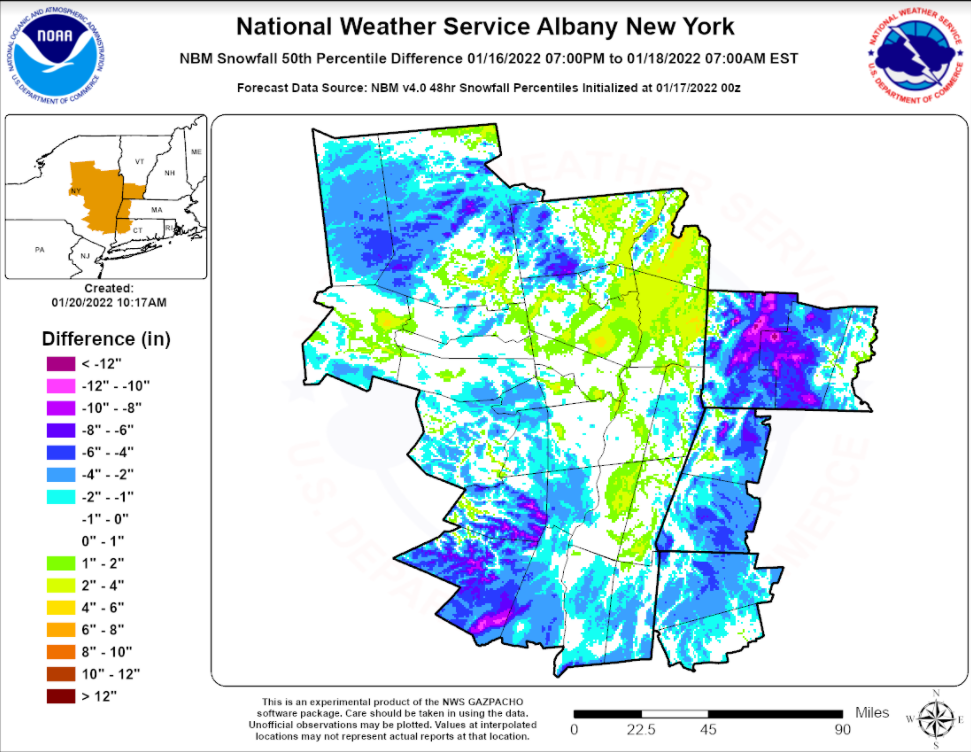 January 17, 2022 – 90th percent NBM
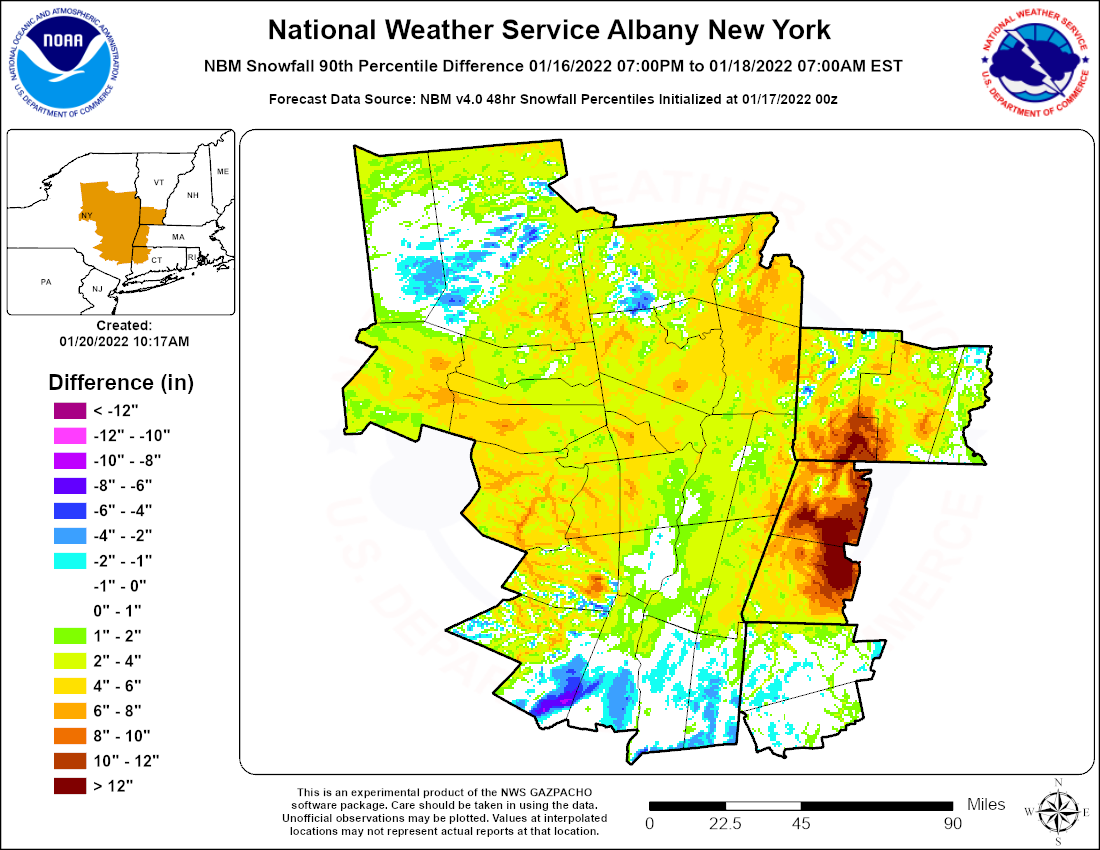 January 17, 2022 – best NBM forecast
Summary and conclusion
Two winter storms during the winter of 2021 – 2022 were shown; one with heaviest snow over terrain east of  the Hudson Valley, and one with heaviest snow over terrain west and far east of the valley.
Factors favoring snow at higher elevations included near freezing surface temps, no strong inversion, Froude numbers above 1.0.
 90th percentile NBM forecasts were the best forecast over terrain enhanced snowfall to the east of the valley in the first storm, although still underdone in some areas, particularly the west slopes.
50th percentile NBM forecasts were good over terrain enhanced snowfall to the west of the valley in the second storm.
Results show that no single percentile forecast from the NBM would work over the entire forecast area.
Perhaps one technique could be to start with 50-90 percent NBM forecasts over favored terrain areas, with 50  percent or lower NBM forecasts for the remainder of the area?
References
Mucillli, M, 2015: Using the Froude number to improve orographic snow forecasts in the Green Mountains of  Vermont, ER Tech Attachment.

Evans, M.S, M.L. Jurewicz and R. Kline, 2017: The elevation dependence of snowfall in the Appalachian ridge and valley region of northeastern Pennsylvania, Journal of Operational Meteorology.